Duchovní potřeby osob s mentálním znevýhodnění
Mgr. Jana Biňovcová
Domov Sulická 
Evangelická akademie
Téma opomíjené…..
ČASTÁ TEZE:
lidé s mentálním postižením nemohou prožívat duchovní život, jelikož mají ztížené abstraktní myšlení……..
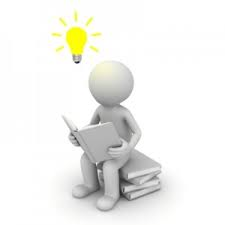 To, že vůbec připustíme a zároveň přijmeme, že člověk s mentálním znevýhodněním může mít své duchovní potřeby, je dalším krokem k humanizaci sociálních služeb .
ZDROJE SPIRITUALITY u lidí s mentálním znevýhodněním v pobytové sociální službě
Nahodilé zdroje:
tzv. individuální doteky, situace, kdy se setkáváme s tzv. posvátnem (Pro někoho to může být západ slunce, zdolání hory či setkání s uměleckými díly, přelomové životní události…)
	





 vlastní životní zkušenost (kterou člověk s mentálním postižením během svého života zakusil ) 
Např.: situace ohrožení vlastního života, např. nemocí, smrtí blízkého člověka zejména rodiče, sourozence nebo spolubydlícího, pečovatele
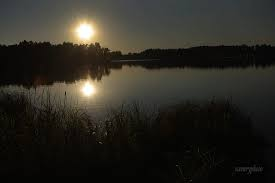 Vědomé, očekávané zdroje spirituality
věřící rodina nebo církevní zařízení, ve kterém klient tráví podstatnou část svého života 

pracovník služby soc. péče  (pozor na  riziko manipulace, či faktu, že se mu uživatel chce zavděčit, je mu příjemná pozornost, kterou takto získá)
Realita
Poskytovatelé pobytových služeb se potýkají s nedostatkem personálu
Při nedostatku pracovníků přímé péče je velmi těžké udržet kvalitu služby
Duchovní potřeby – kdo by měl čas a kapacitu je ze zaměstnanců řešit?
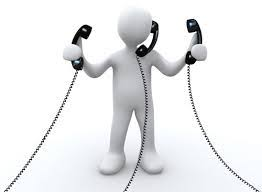 PRAXE….?
dvakrát do měsíce mše/bohoslužba v jídelně zejména pro ty, kteří jsou více či méně mobilní….
Uspěchaný kněz, má čas zajít za ostatními?
 						A ví za kým?
Dostávají uživatelé pobytových služeb možnost a prostor o svých duchovních potřebách mluvit?
Dostávají tuto možnost pracovníci? (vyrovnávání se smrtí uživatelů, vlastní strach ze smrti,…)
Nejsou duchovní témata zaměřena pouze na umírání a smrt? (opomíjená vděčnost, radost ze života, ...)
Duchovní doprovázení lidí s mentálním znevýhodněním
Velmi důležité je, abychom neomezili duchovní doprovázení pouze v kontextu umírání, ale  po celý lidský život.
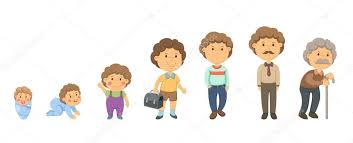 Duchovní potřeby našich uživatelů se snažíme naplňovat v nejrůznějších oblastech, se zdůrazněním, že není toto doprovázení zaměřeno jen na „poslední věci člověka“ , ale také je zdůrazněna radost ze života a vděčnost nad byť zdánlivou všedností dnů žitých v „ústavním zařízení“.
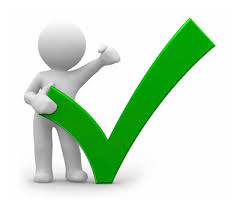 Duchovní potřeby v obecné rovině mohou zahrnovat:
Potřeba lásky 
Potřeba zbavit se hrůzy ze smrti 
Potřeba přijmout svůj život a sebe sama včetně nezměnitelných daností a omezení vlastních chyb a nedokonalostí
Potřeba usmíření vztahů 
Potřeba odpuštění a smazání viny 
Potřeba cítit se bezpečně a respektovaně
Duchovní potřeby v konkrétní rovině mohou zahrnovat:
• Návštěvy kostela 
• Přijímání svátostí
• Duchovní rozhovory
• Sdílení strachu, obav ze smrti, umírání – rozhovory na tato témata
• Sdílení radosti ze života a vděčnosti 
• Modlitba, zpěv
• Návštěvy v nemocnicích
• Doprovázení umírajících a pozůstalých 
• Vzpomínání na zemřelé, pieta
• Spolupráce s centry doprovázení při nemocnicích
PROŽÍVÁNÍ ZÁRMUTKU OSOB S MP
NIKDY NEPODCENIT ZÁRMUTEK !!!
Znamenalo by to podcenění emočního života 


Prožívání zármutku bývá ovlivněno tím, jak člověk s MP chápe skutečnost smrti
TŘI KOMPONENTY CHÁPÁNÍ SMRTI ČLOVĚKA S MENTÁLNÍM POSTIŽENÍM
Příčiny smrti: nemoc, stáří

Významný vliv na prožívání ztráty člověka – sociální kontext
 (kde celý život žil)

ZTRÁTA PEČUJÍCÍHO RODIČE- ZTRÁTA ZÁKLADNÍ VZTAHOVÉ JISTOTY 
(často i garanta srozumitelnosti okolního světa)
Doprovázení umírajících uživatelů
často opomíjeno je doprovázení  uživatelů s nejvyšší mírou podpory , má ale stejně velkou důležitost, uživatel se necítí sám, důležitá je blízkost, možnost využití prvků preterapie, zmírňuje strach z nejistoty, osamění
dobrá zkušenost s centry doprovázení v nemocnicích, nutná je spolupráce a komunikace
Příklady dobré praxe pro sociální služby
Děkuji za pozornost.